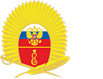 Федеральное государственное казенное общеобразовательное учреждение«Краснодарское президентское кадетское училище»
Тема: «Международный день памяти жертв фашизма».
Подготовил:
 воспитатель
учебного курса 7 классов
Стрижикоза Сергей Алексеевич

г. Краснодар 2021
Международный день памяти жертв фашизма
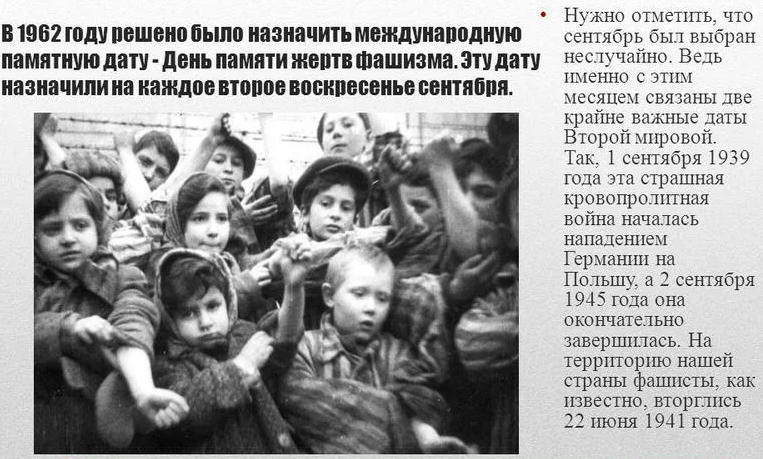 Дорога памяти
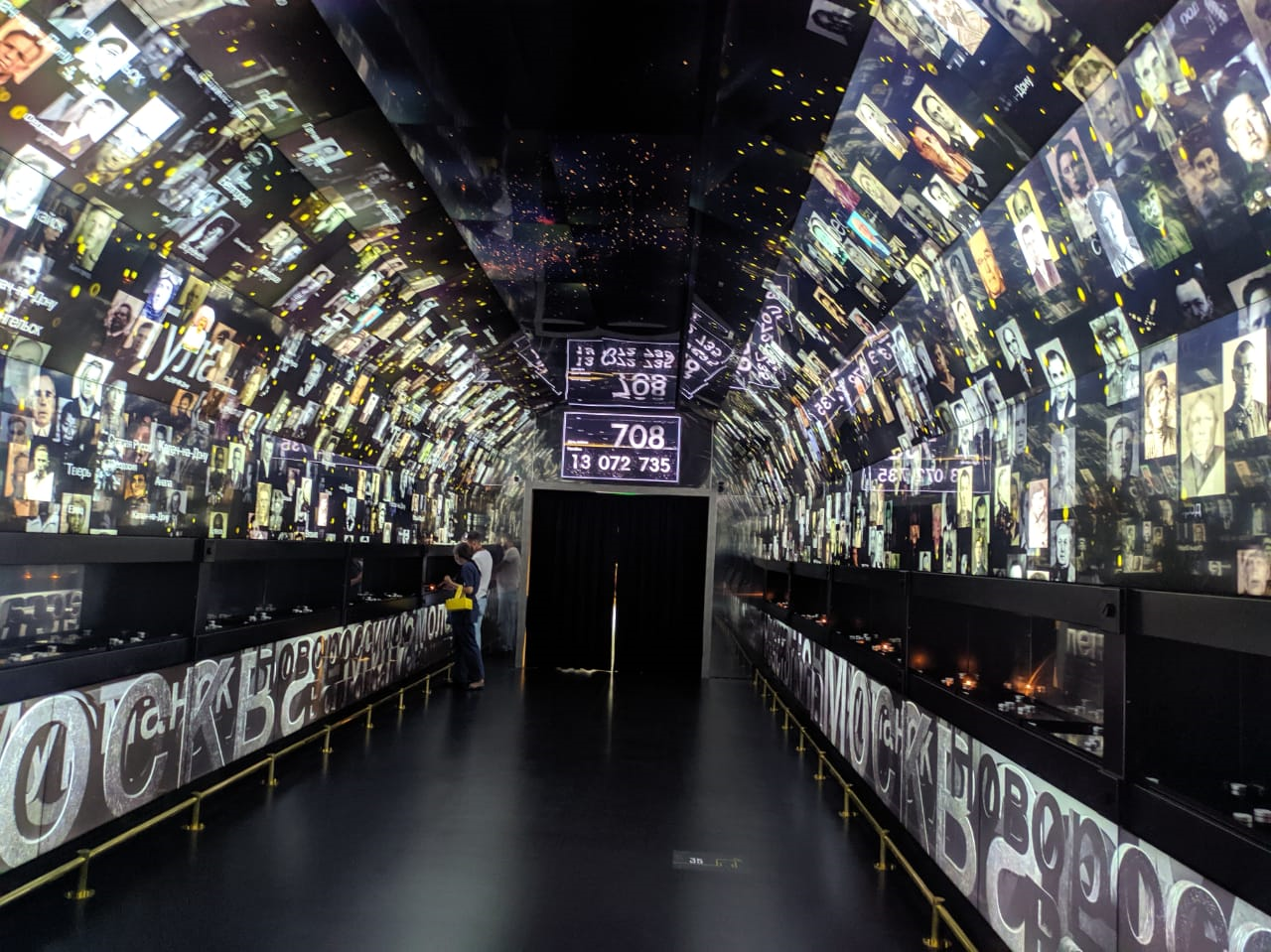 фашизм
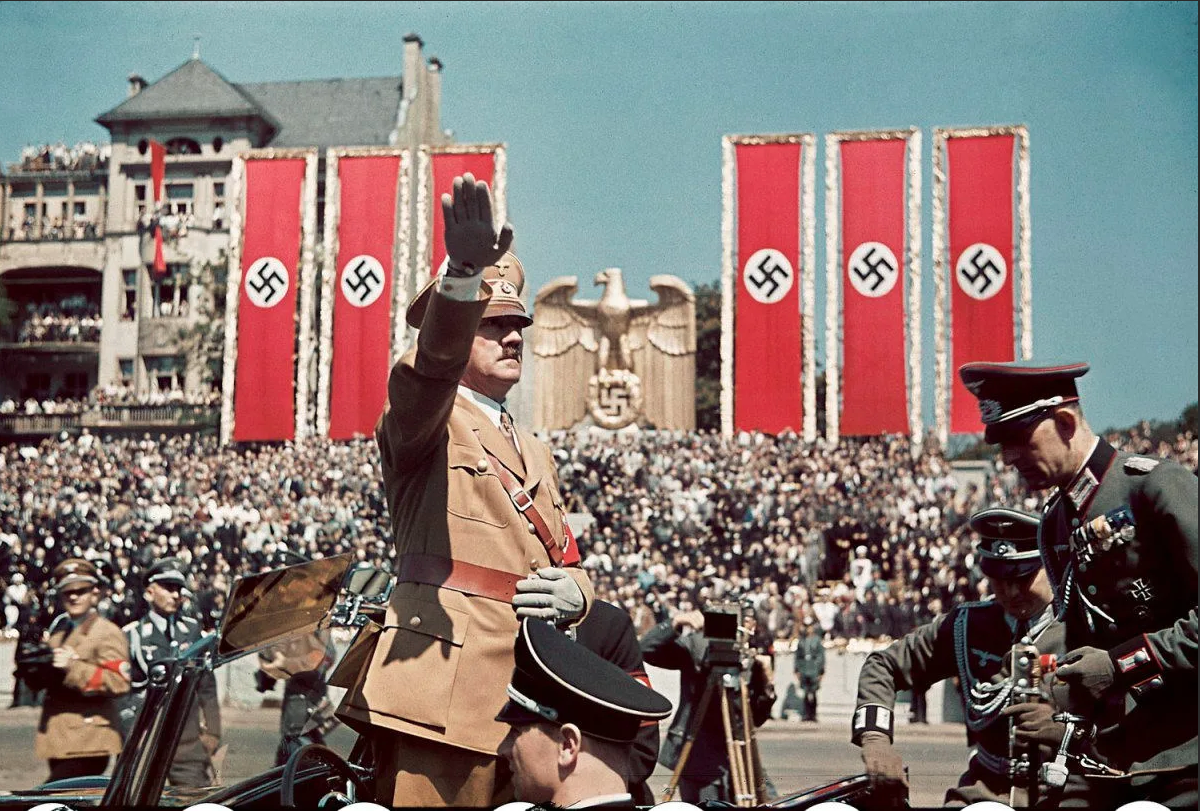 Саласпилс
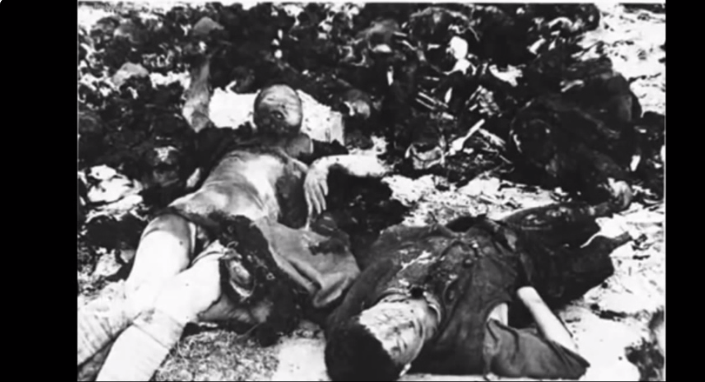 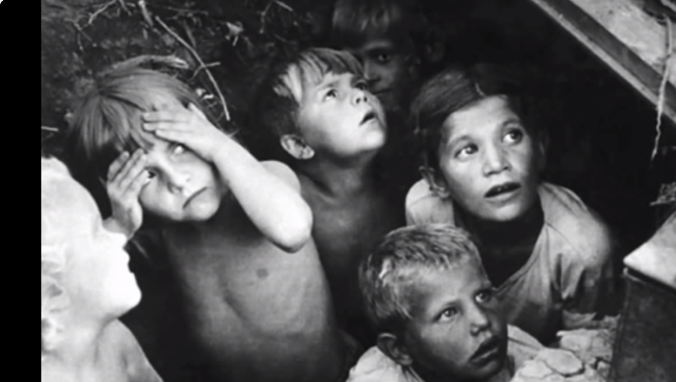 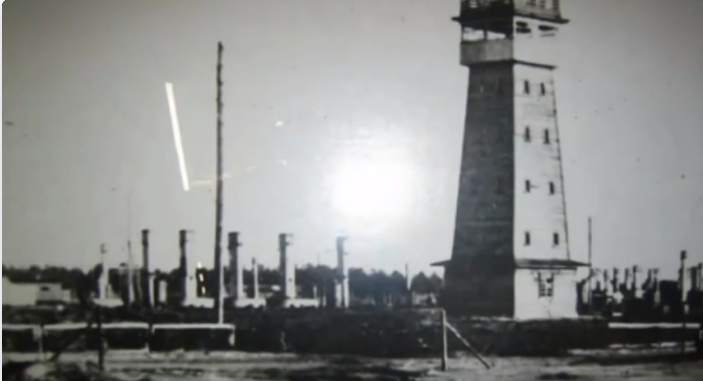 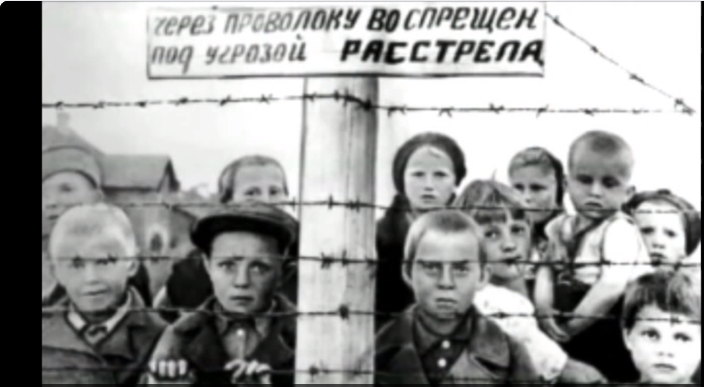 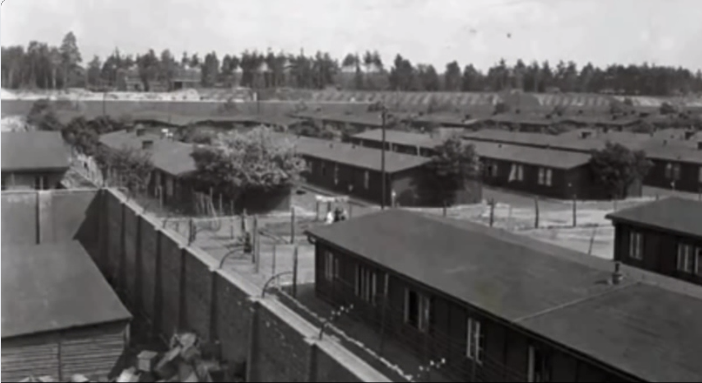 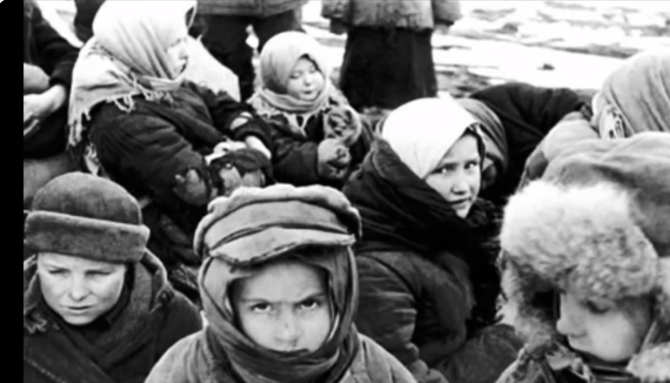 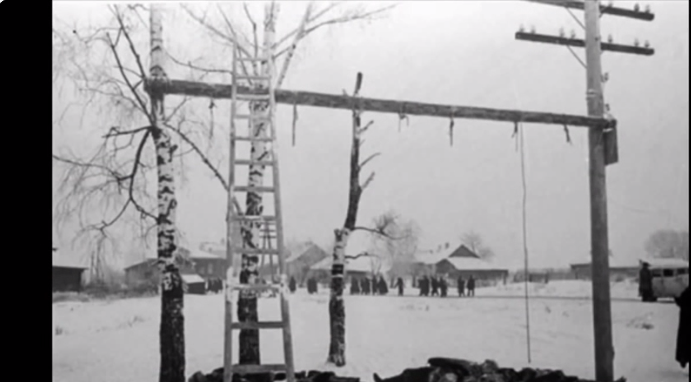 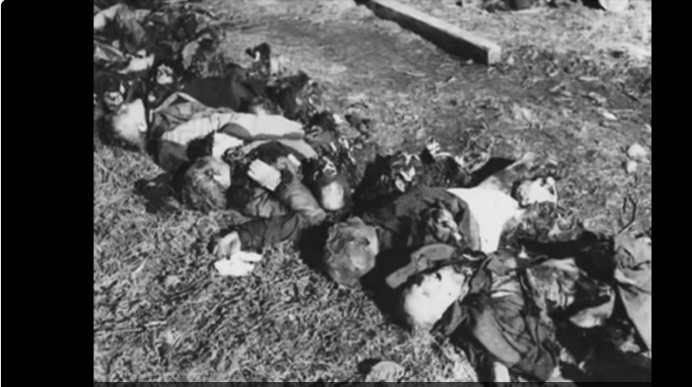 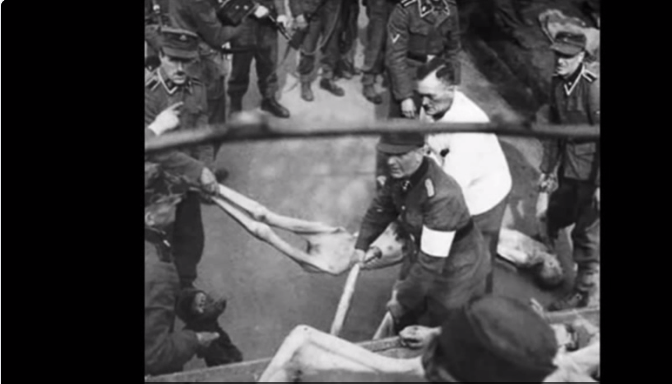 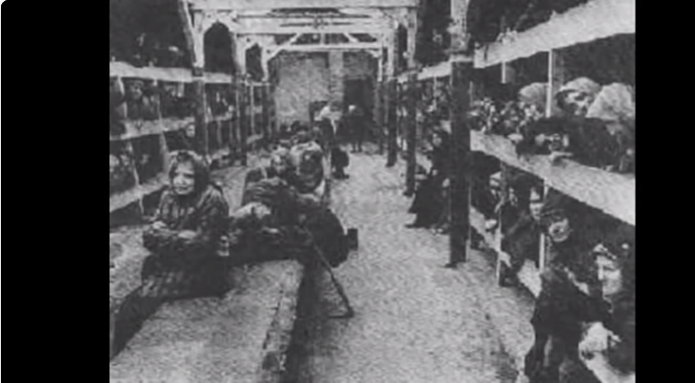 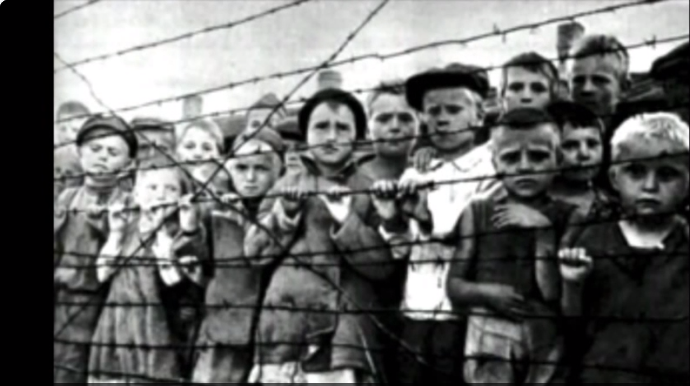 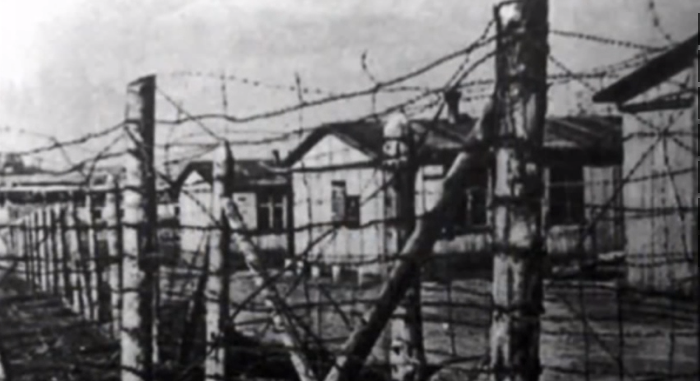 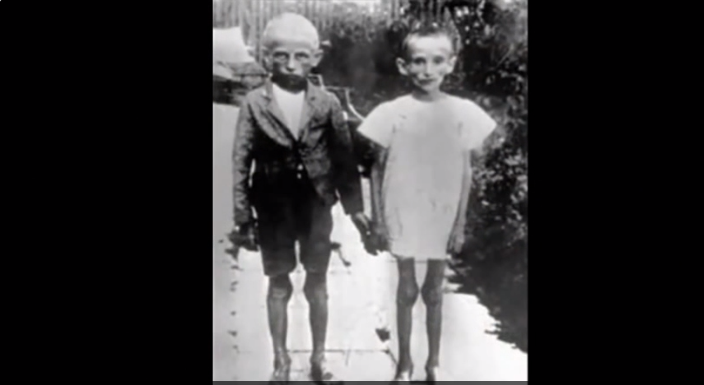 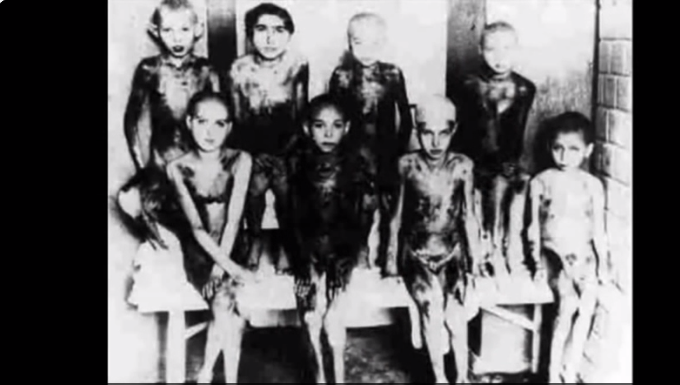 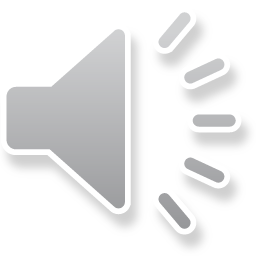 Бухенвальд
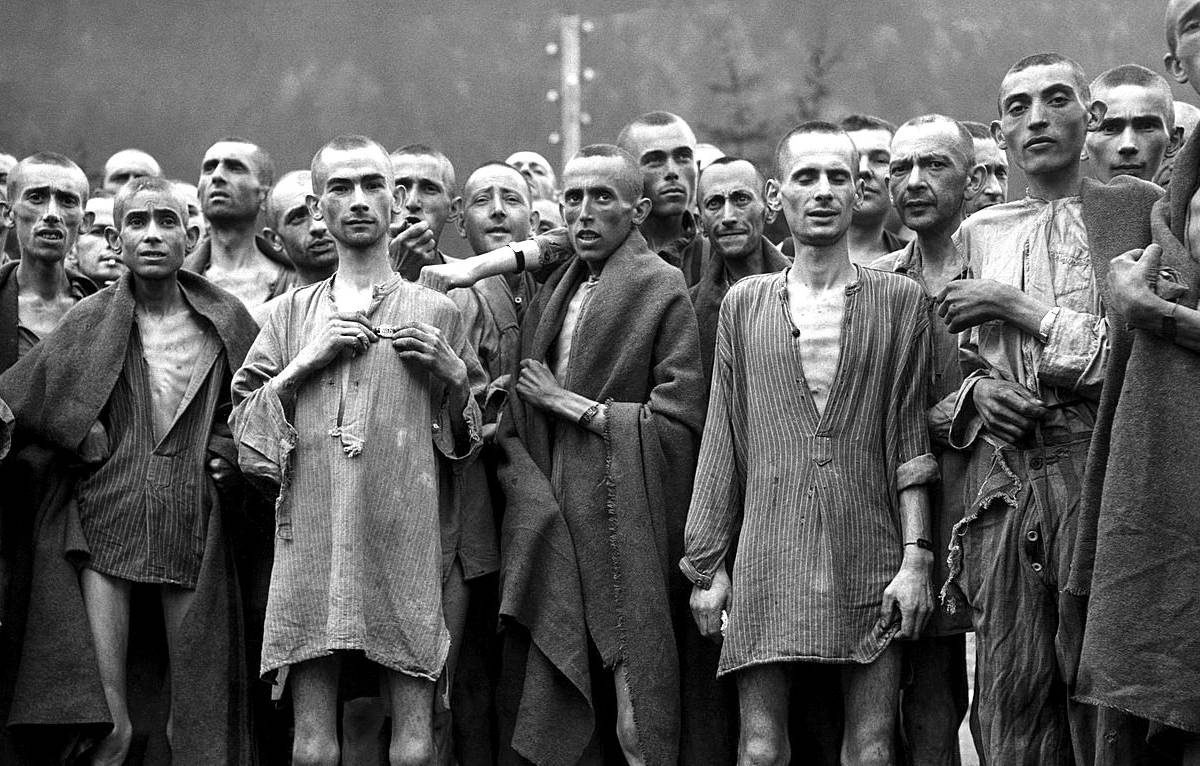 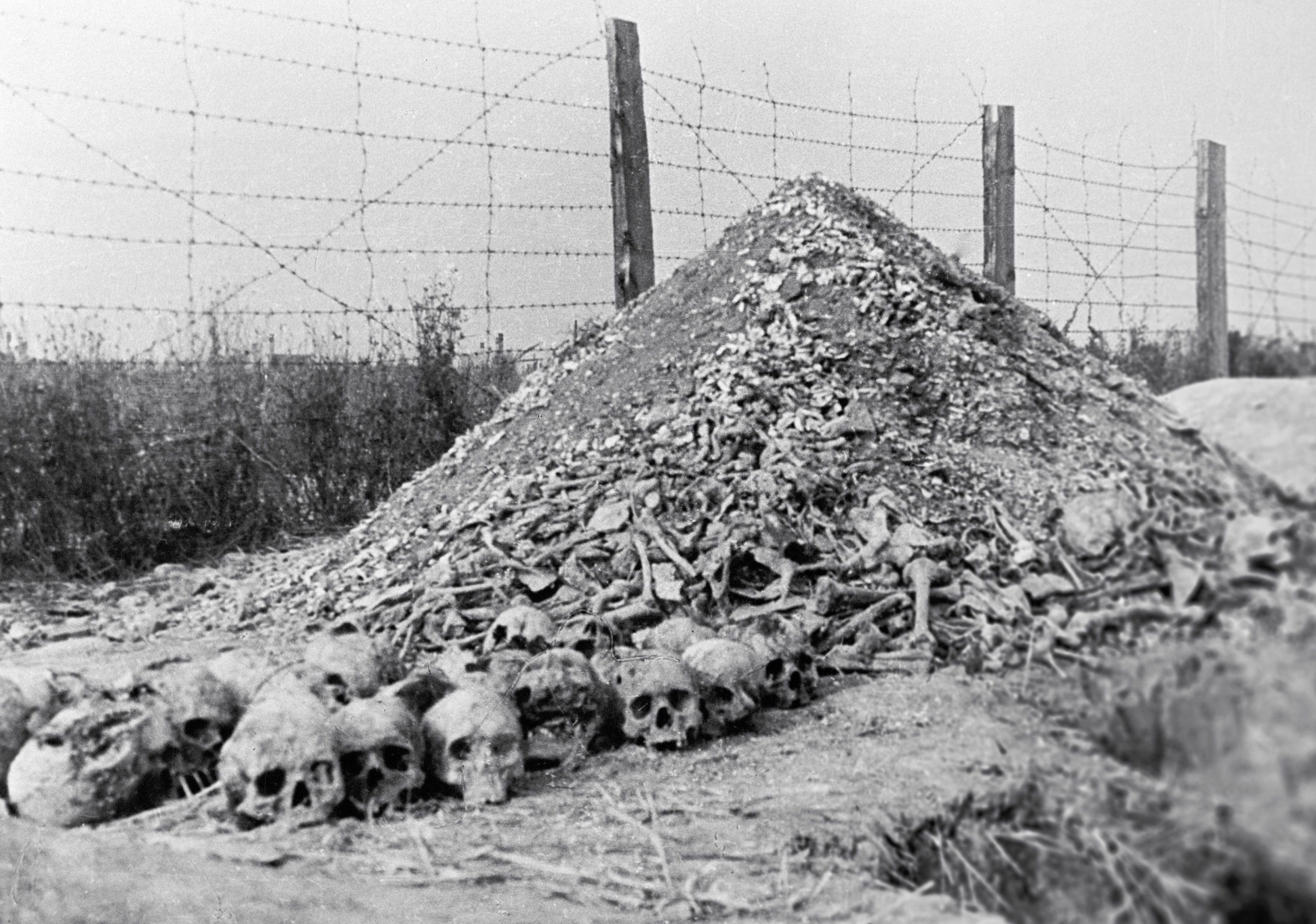 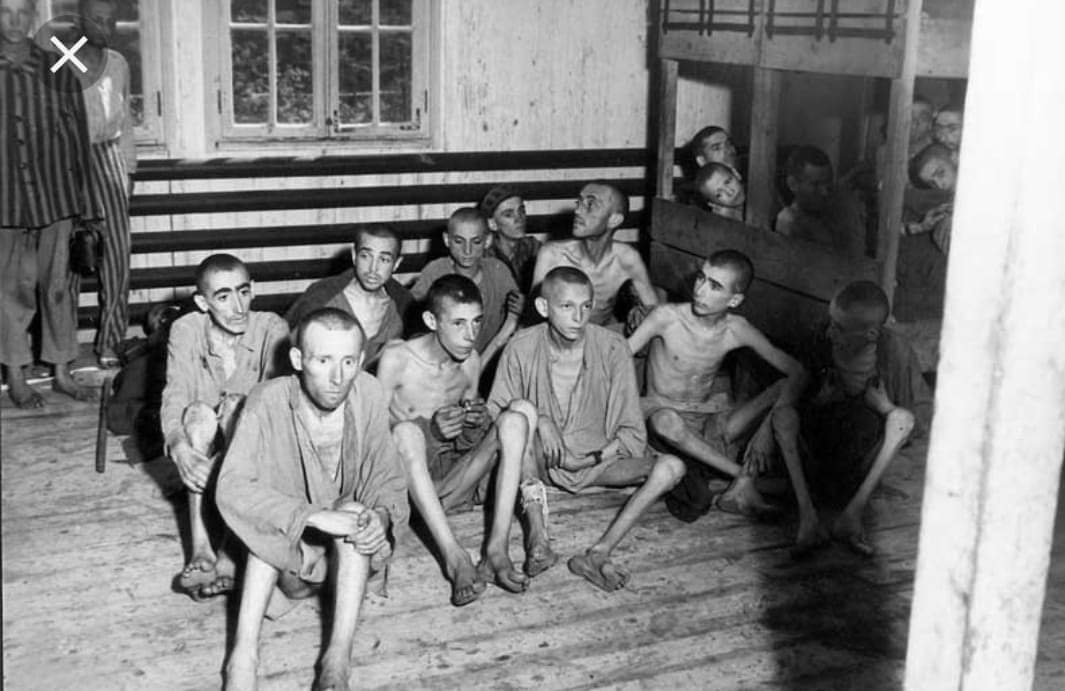 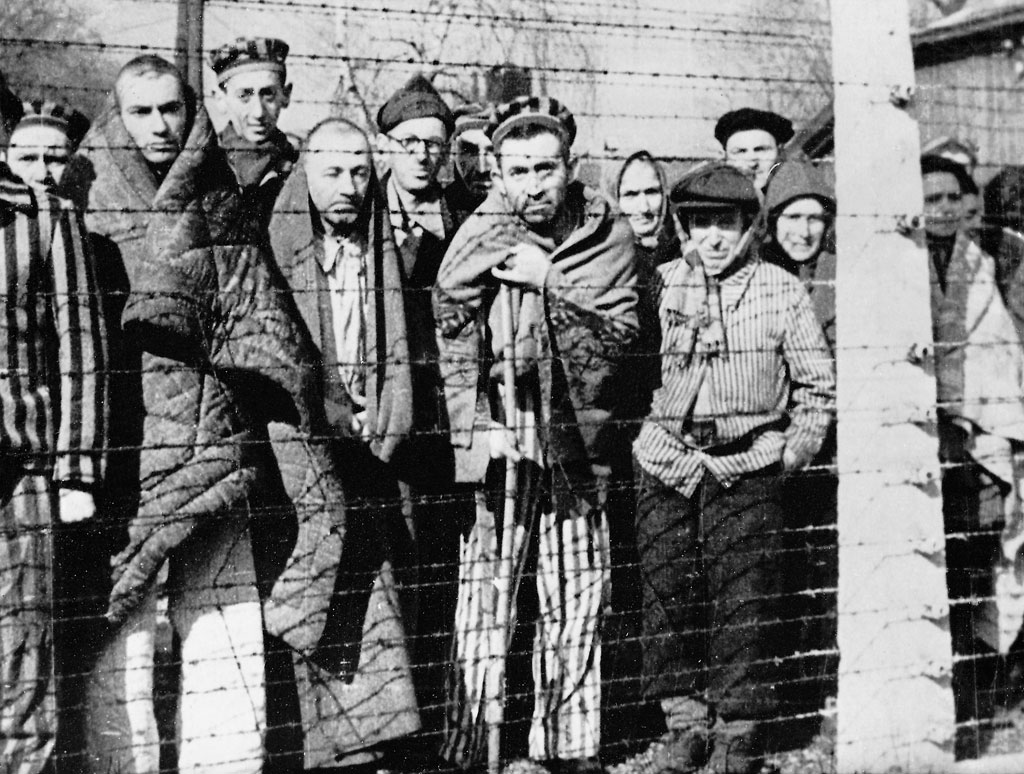 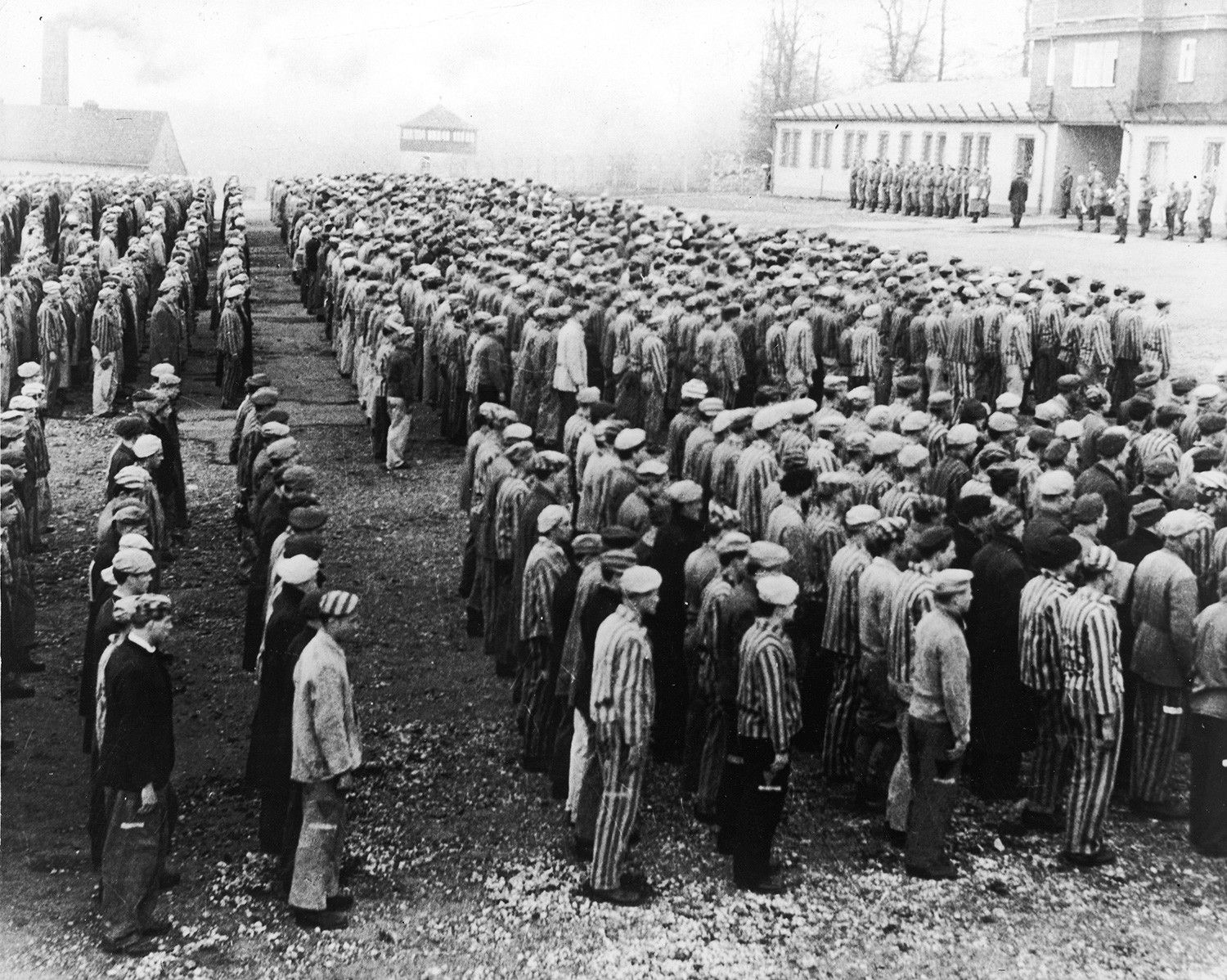 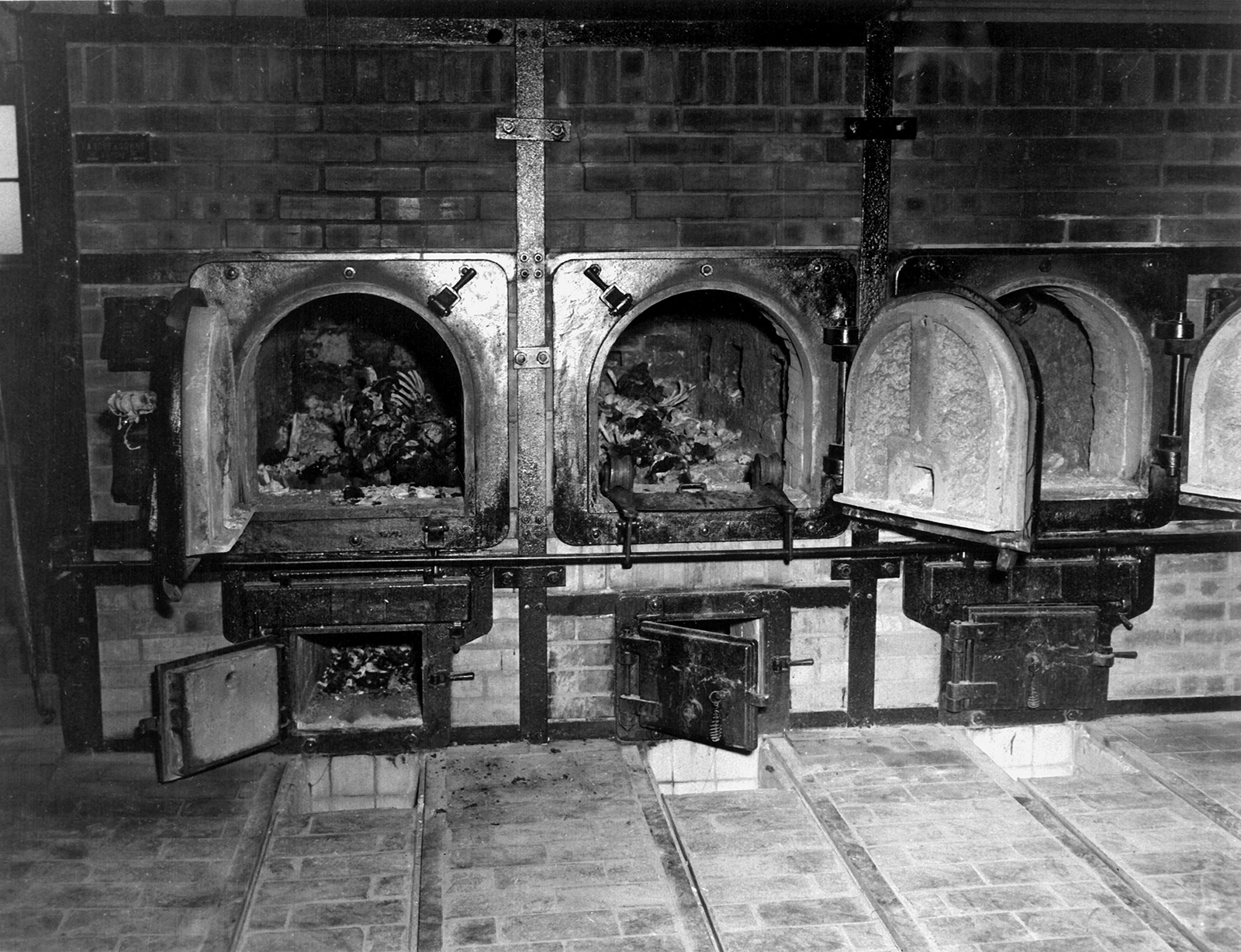 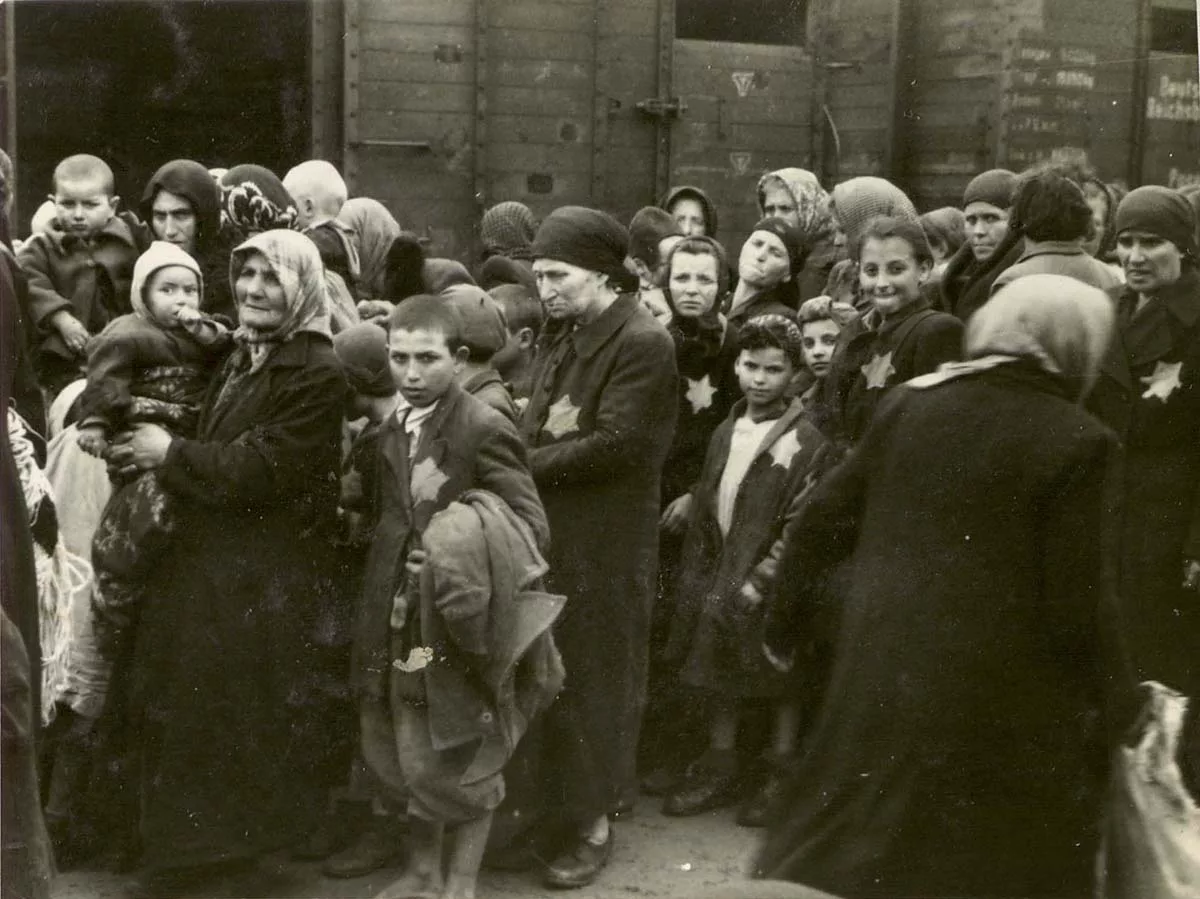 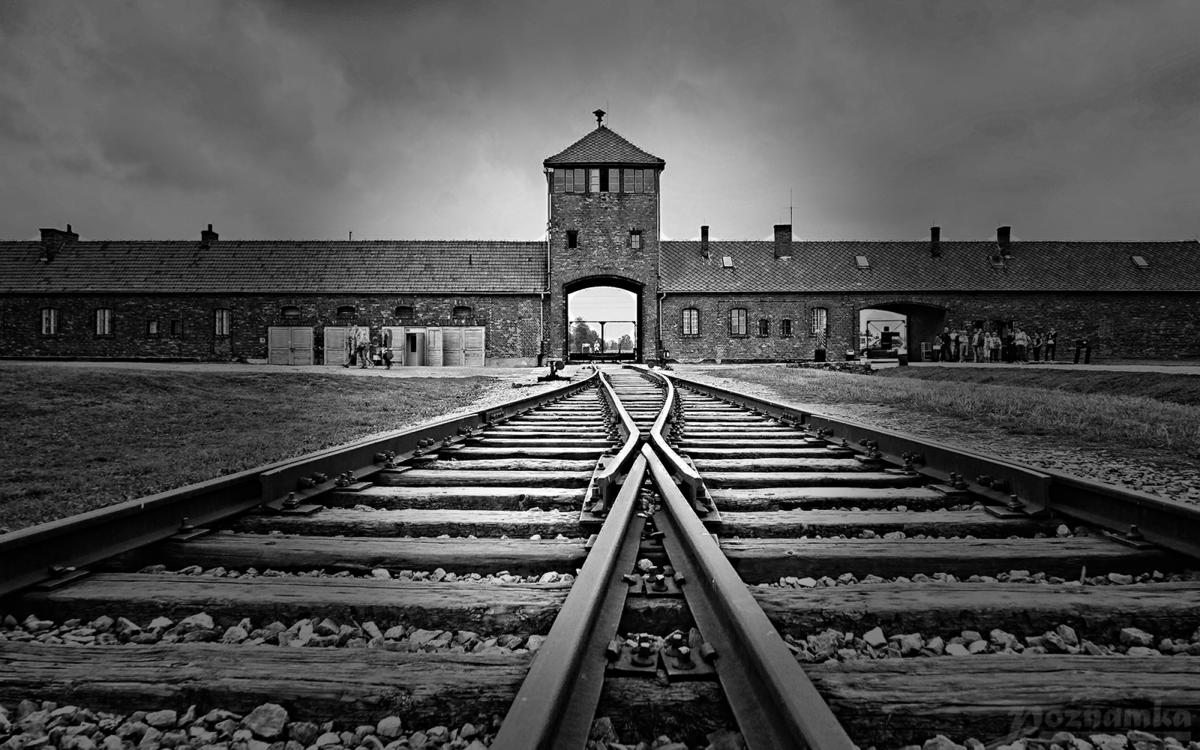 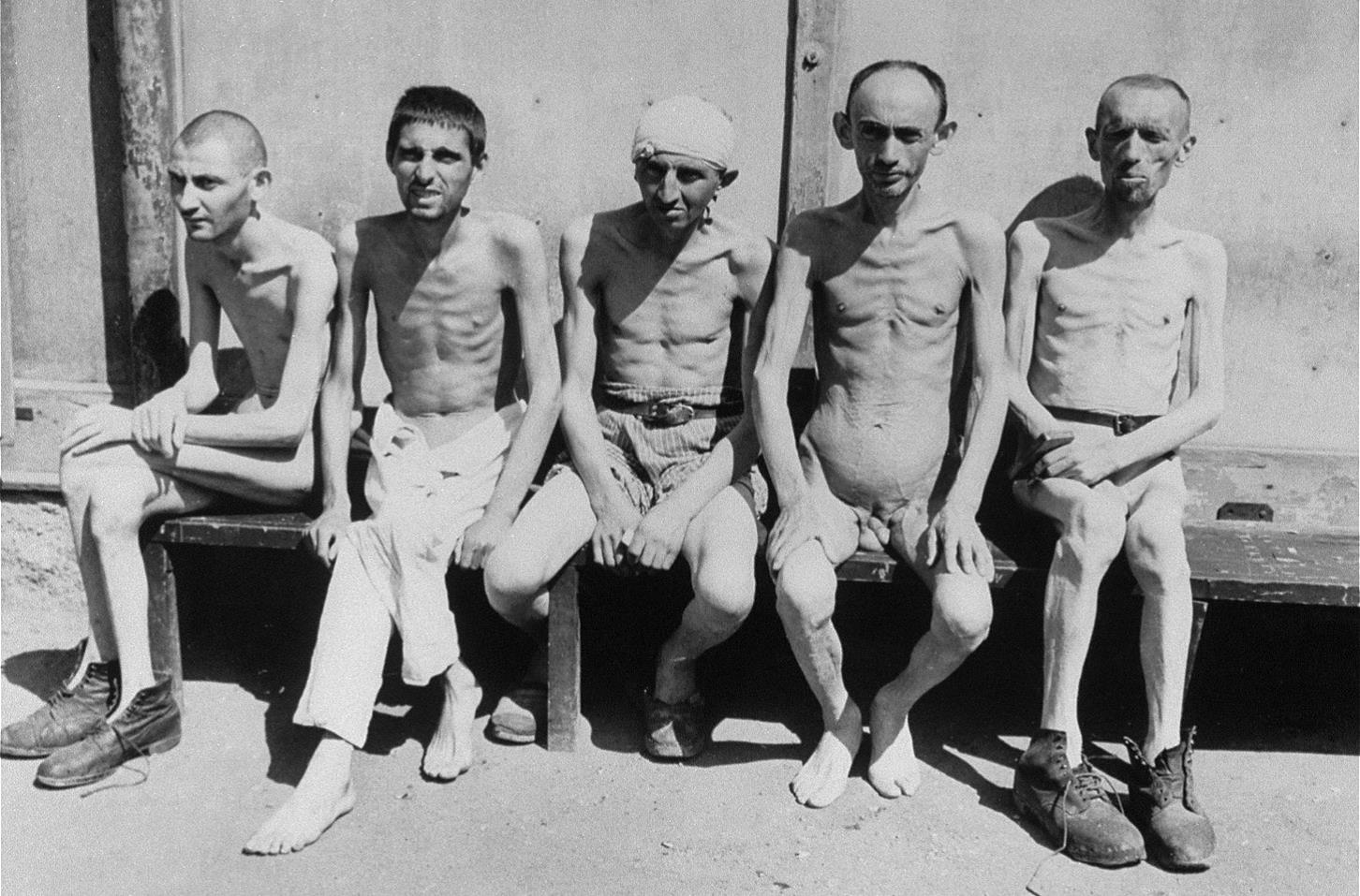 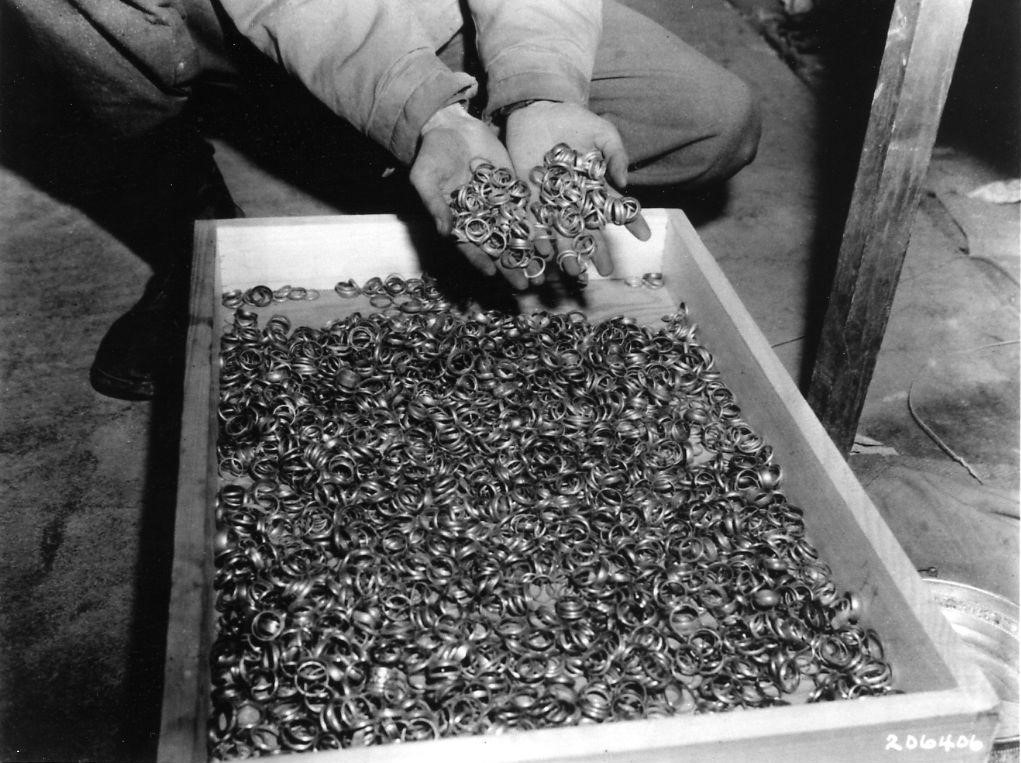 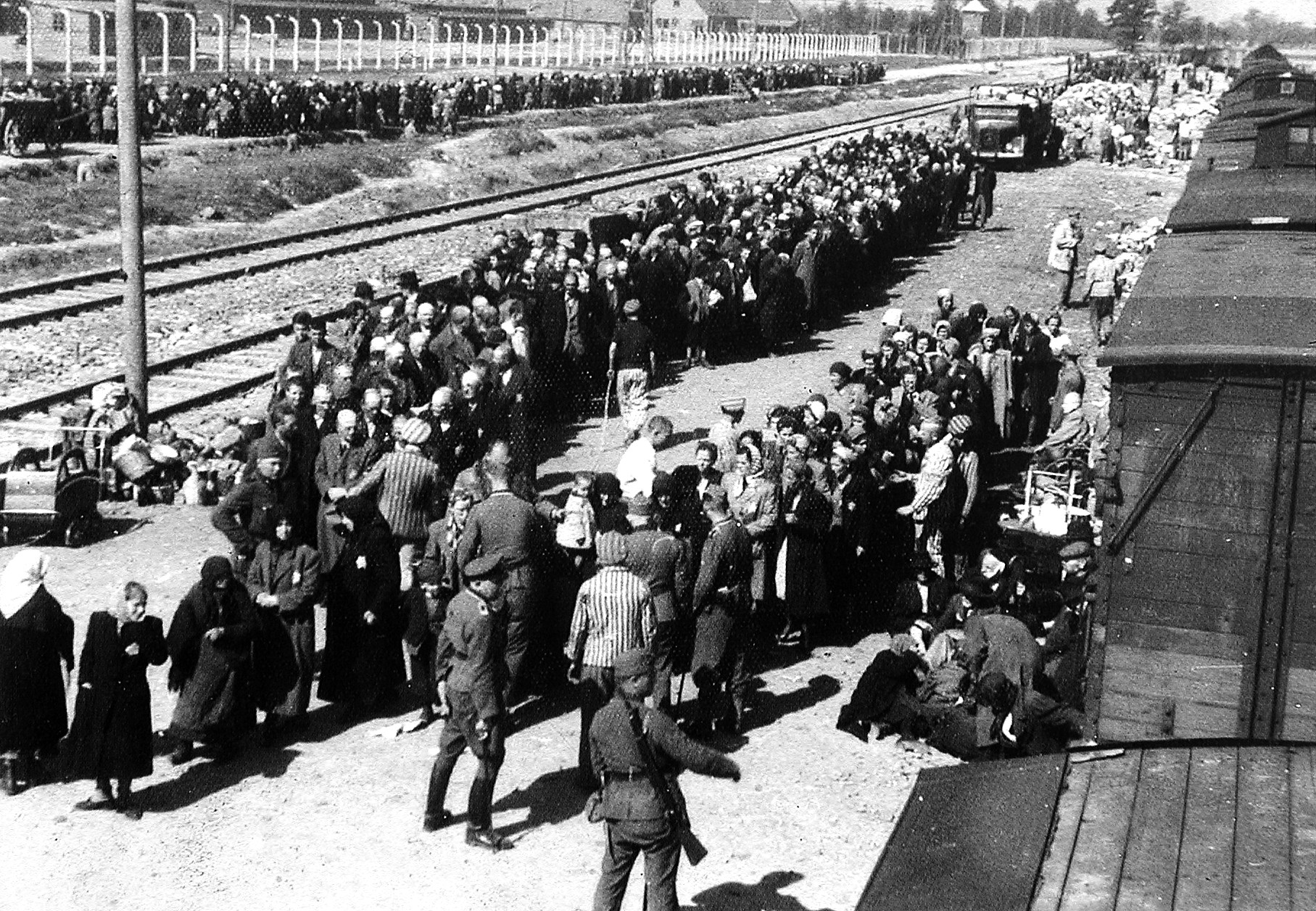 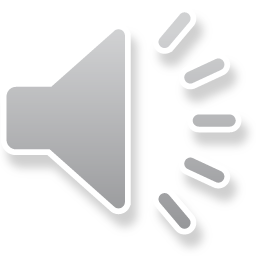 Дахау
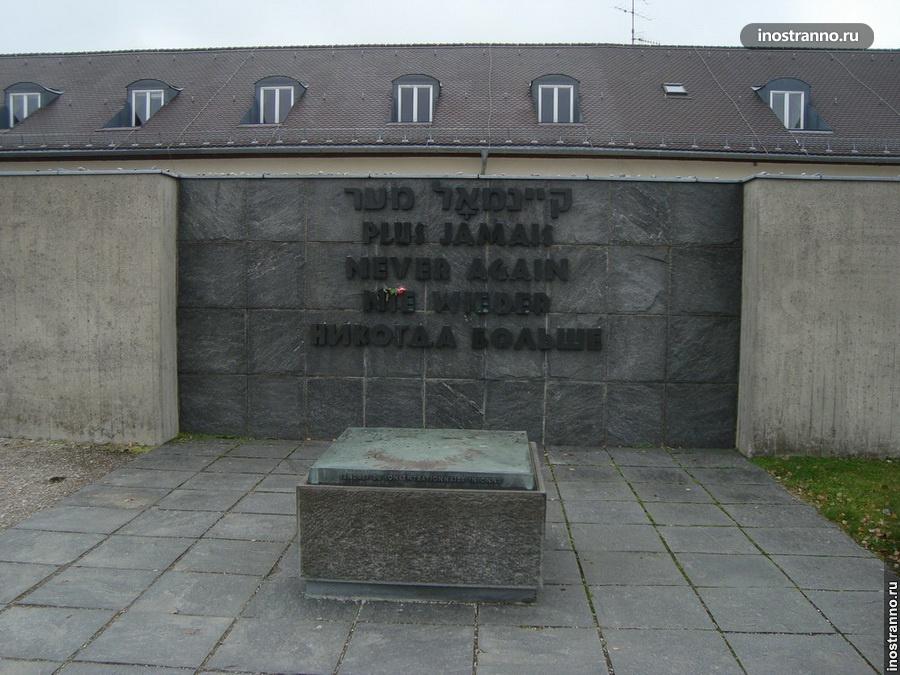 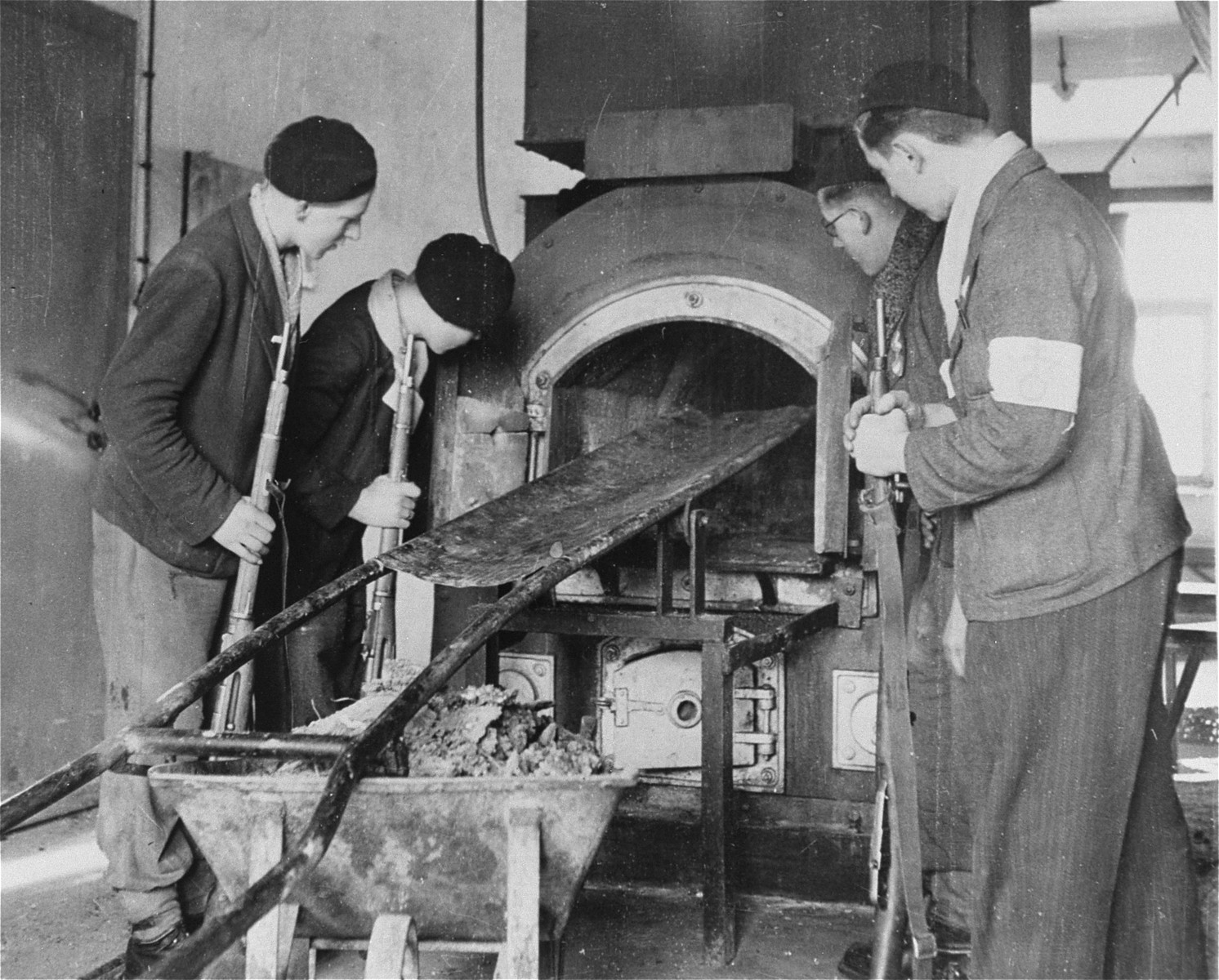 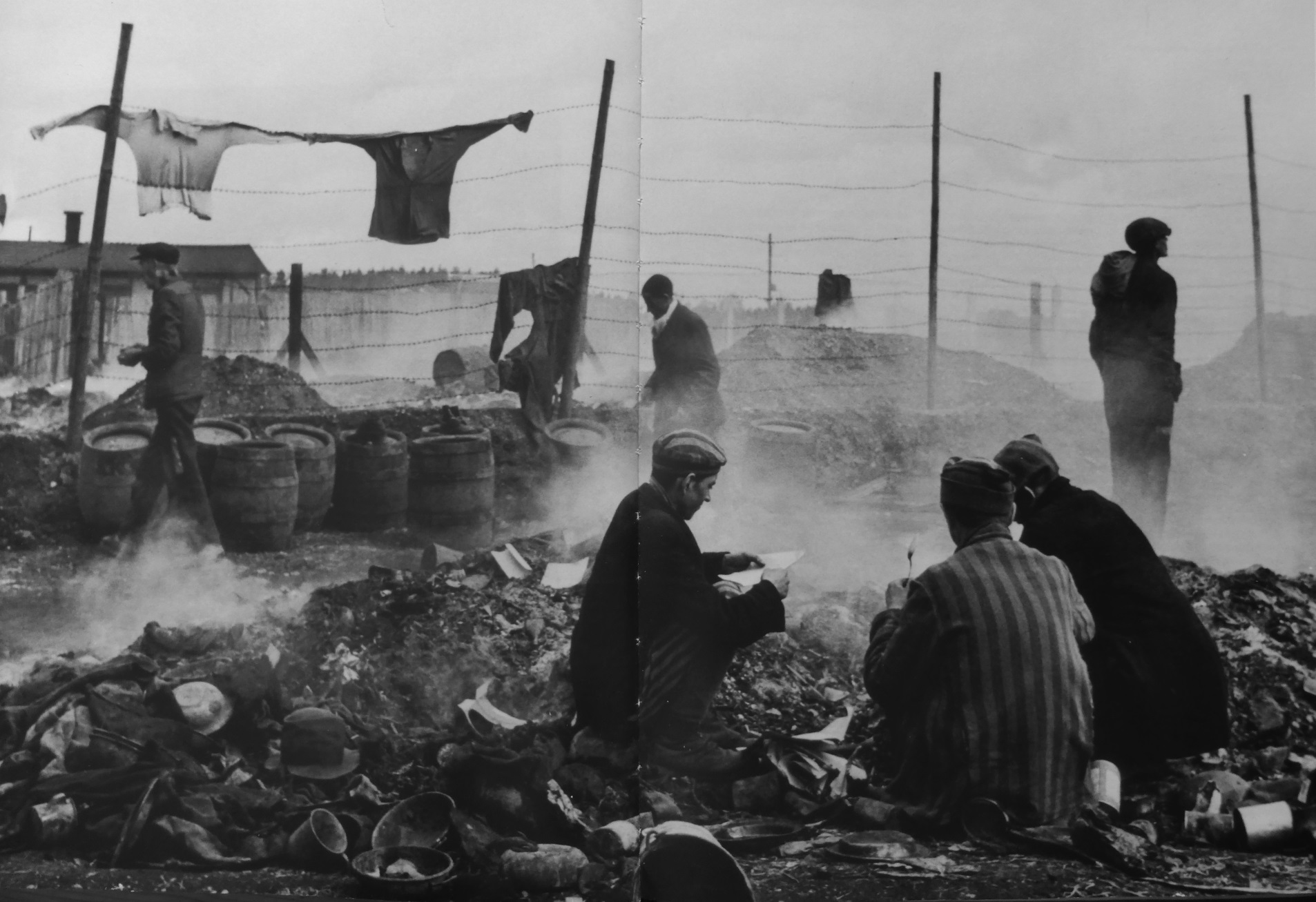 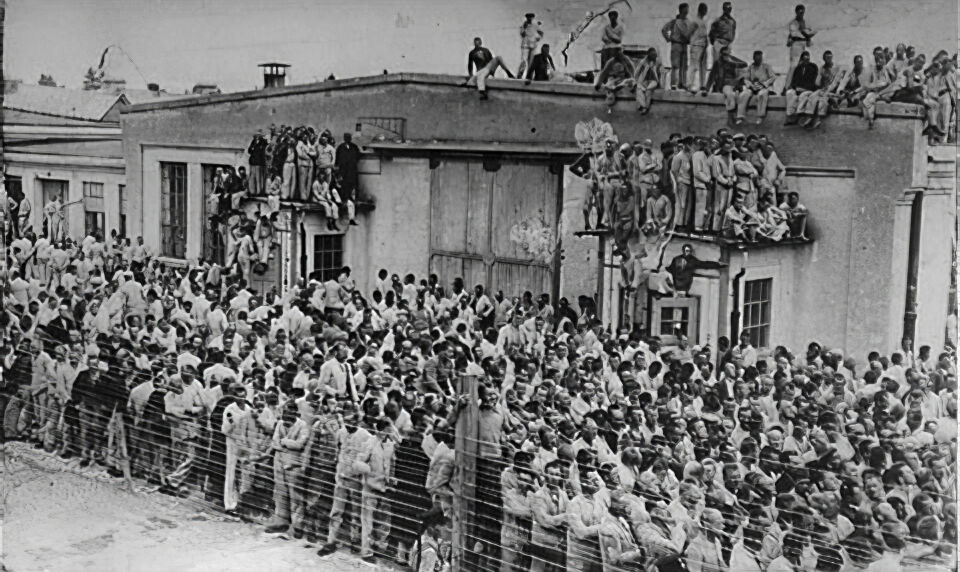 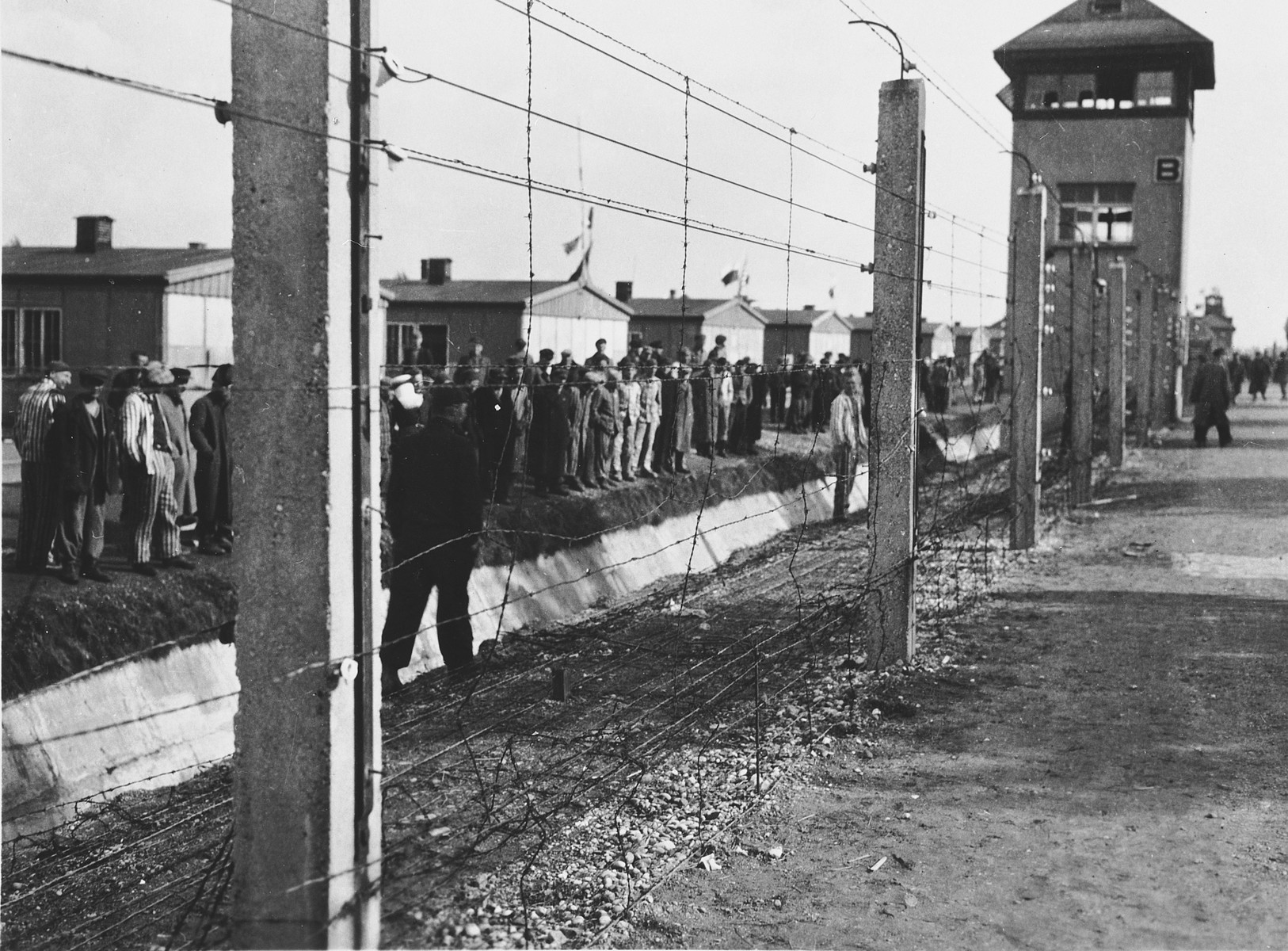 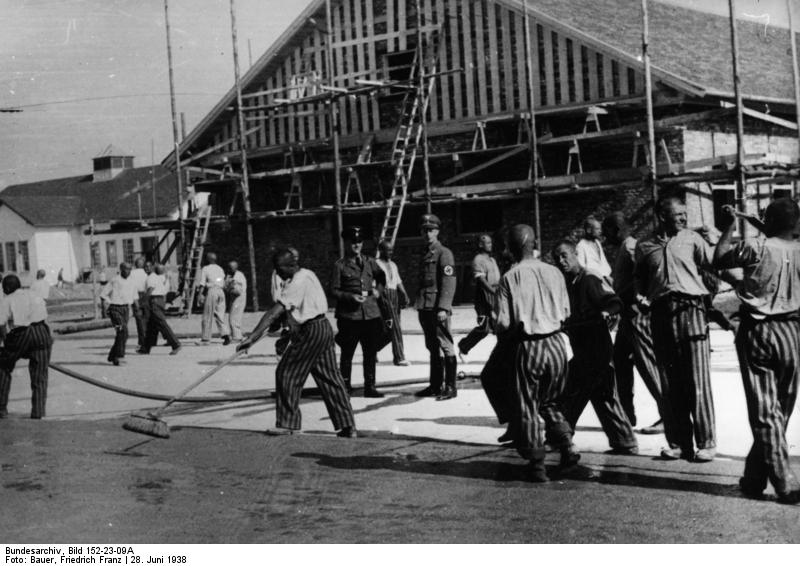 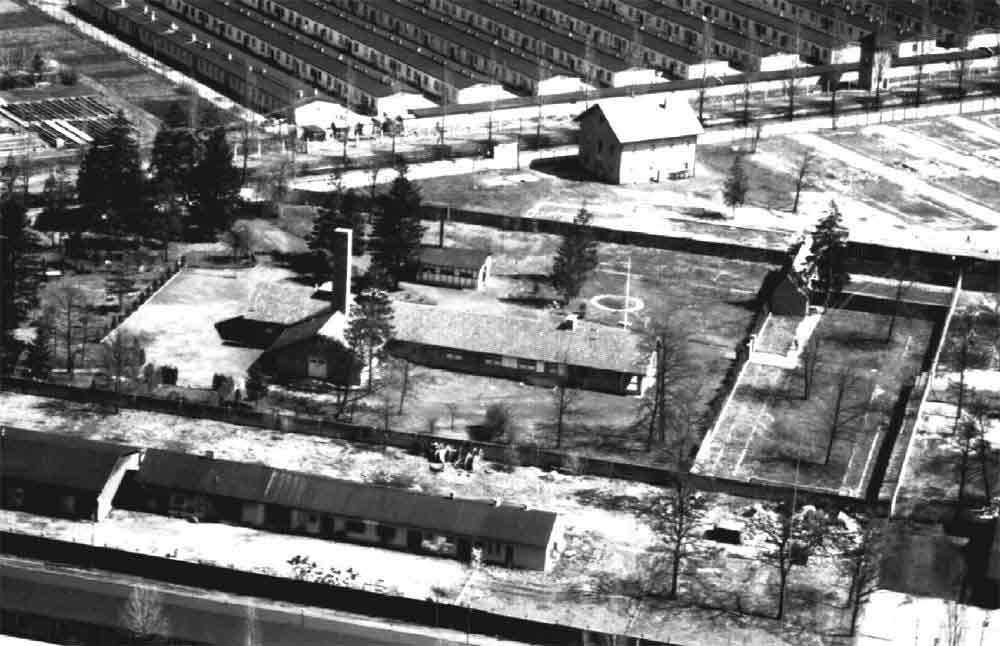 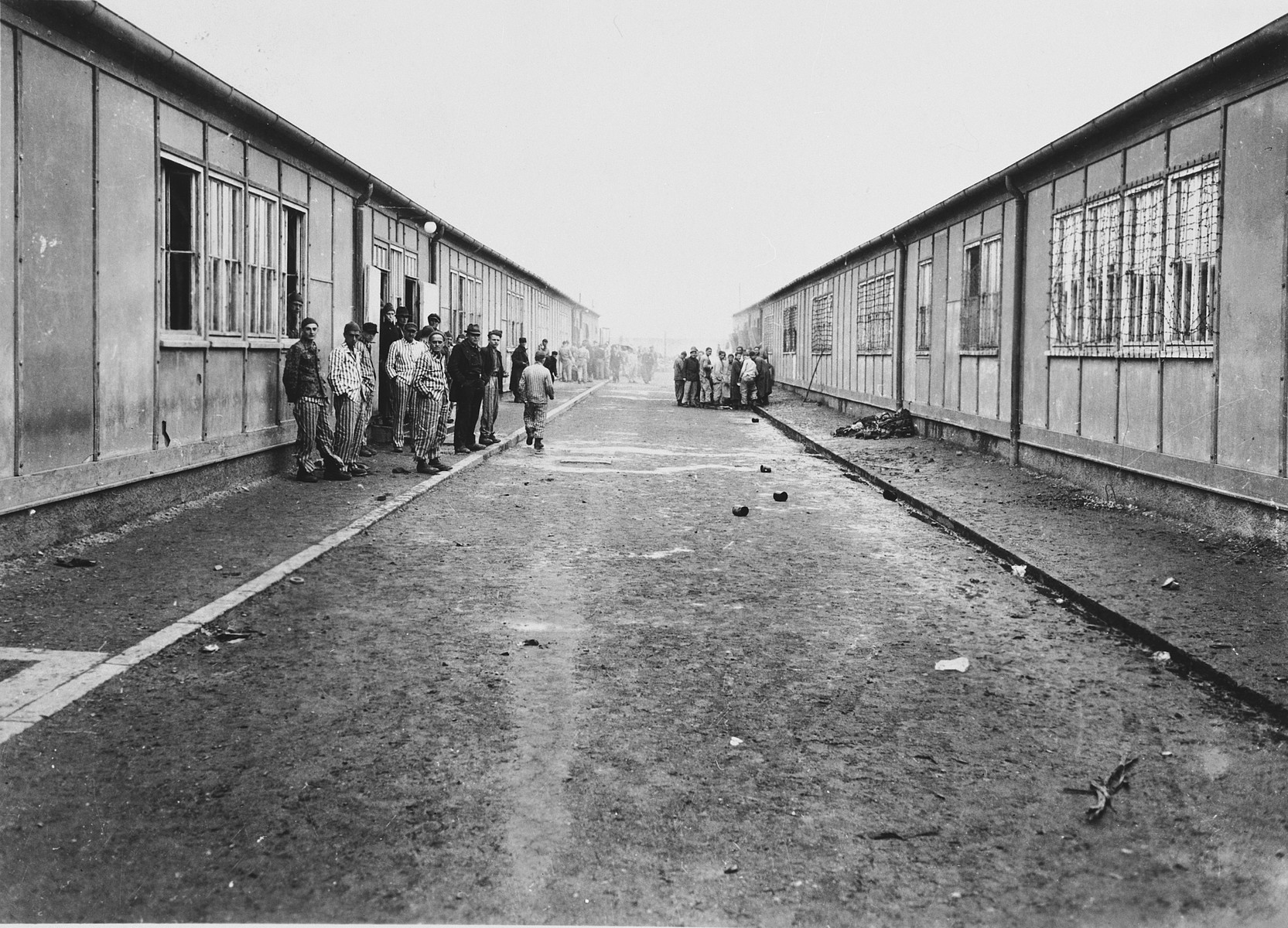 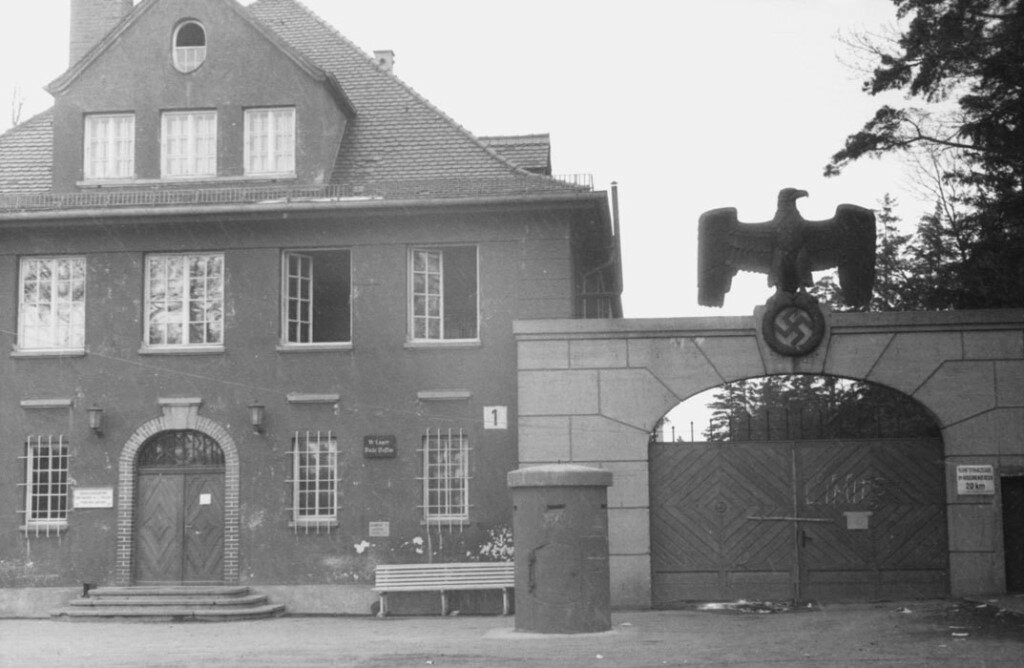 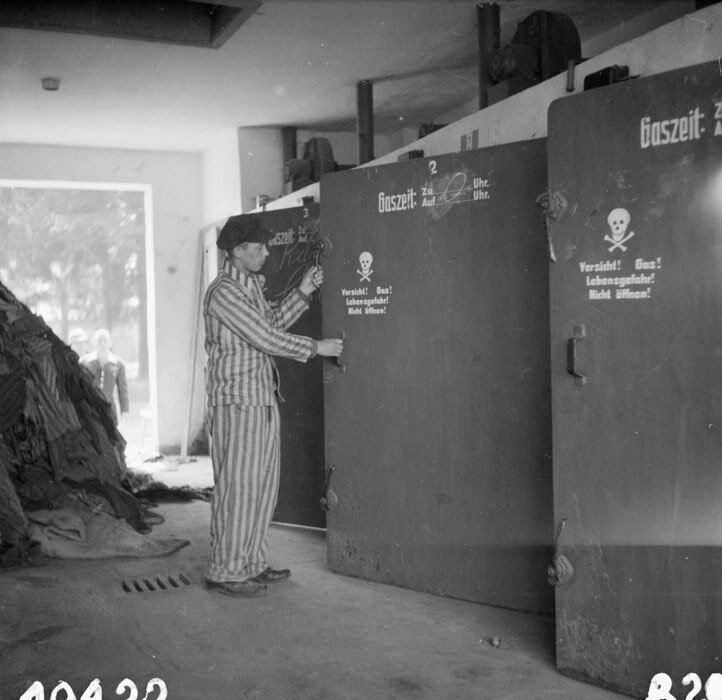 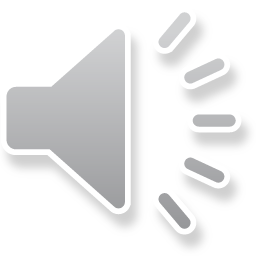 Анализ текста
Задание: используя полученный текст газетной статьи и подготовленные вопросы подготовить краткие ответы.
«Ассоциации»
Задание: какие ассоциации одним словом у вас вызывают следующие слова:

- фашист
- концлагерь
- война
Спасибо за внимание!